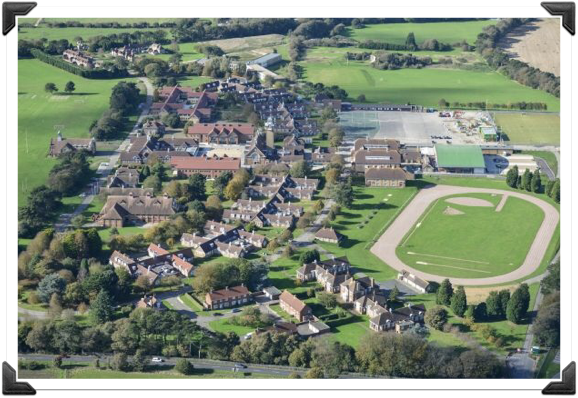 Лето 2019
Летний лагерь на территории престижной королевской военной школы, в самом сердце графства Кент, который назван садом 
Англии за свой тёплый и солнечный климат
Размещение в 1, 2х местных номерах со всеми удобствами.
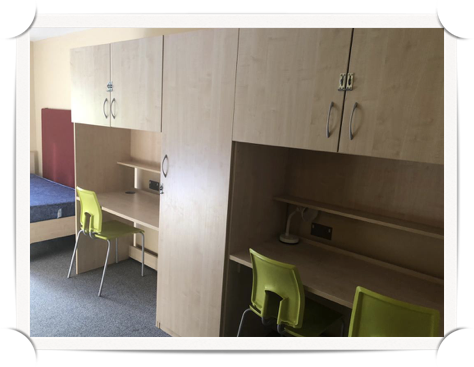 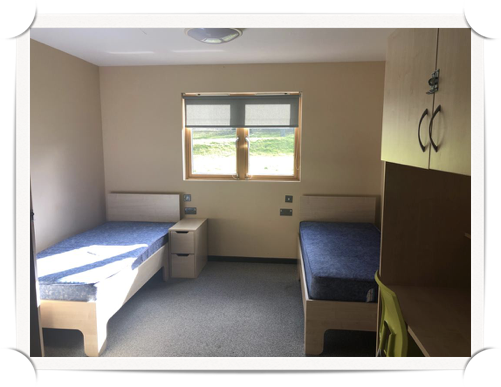 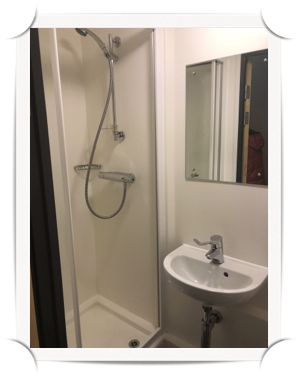 Питание:
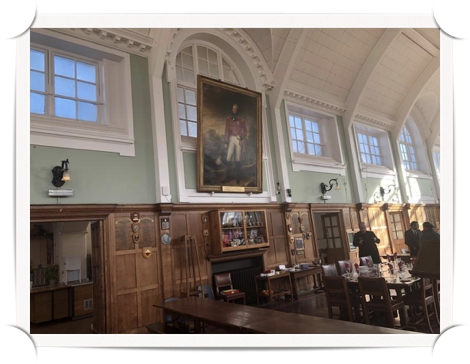 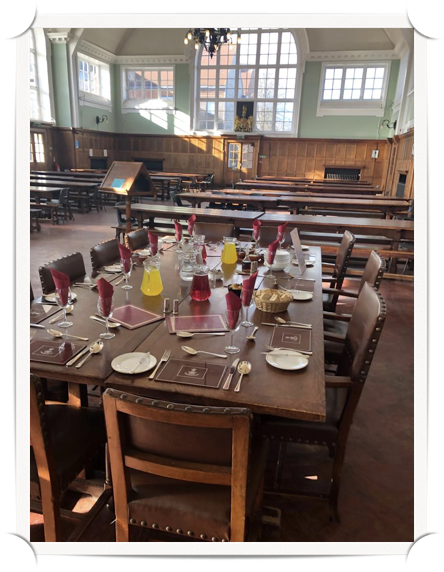 На завтрак, обед и ужин у детей всегда свежая, горячая еда и свежие фрукты и овощи. На выездные экскурсии детям выдаётся карта, на оплату ланча. Таким образом, наши дети возможность купить то, что они хотят на обед.
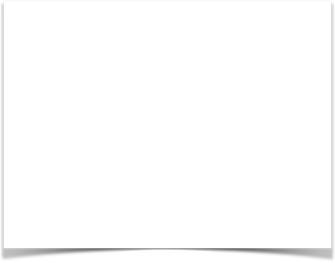 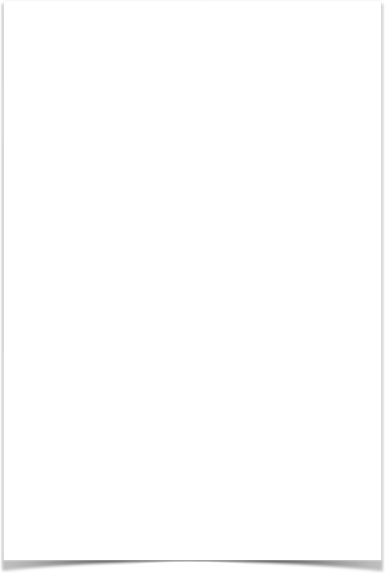 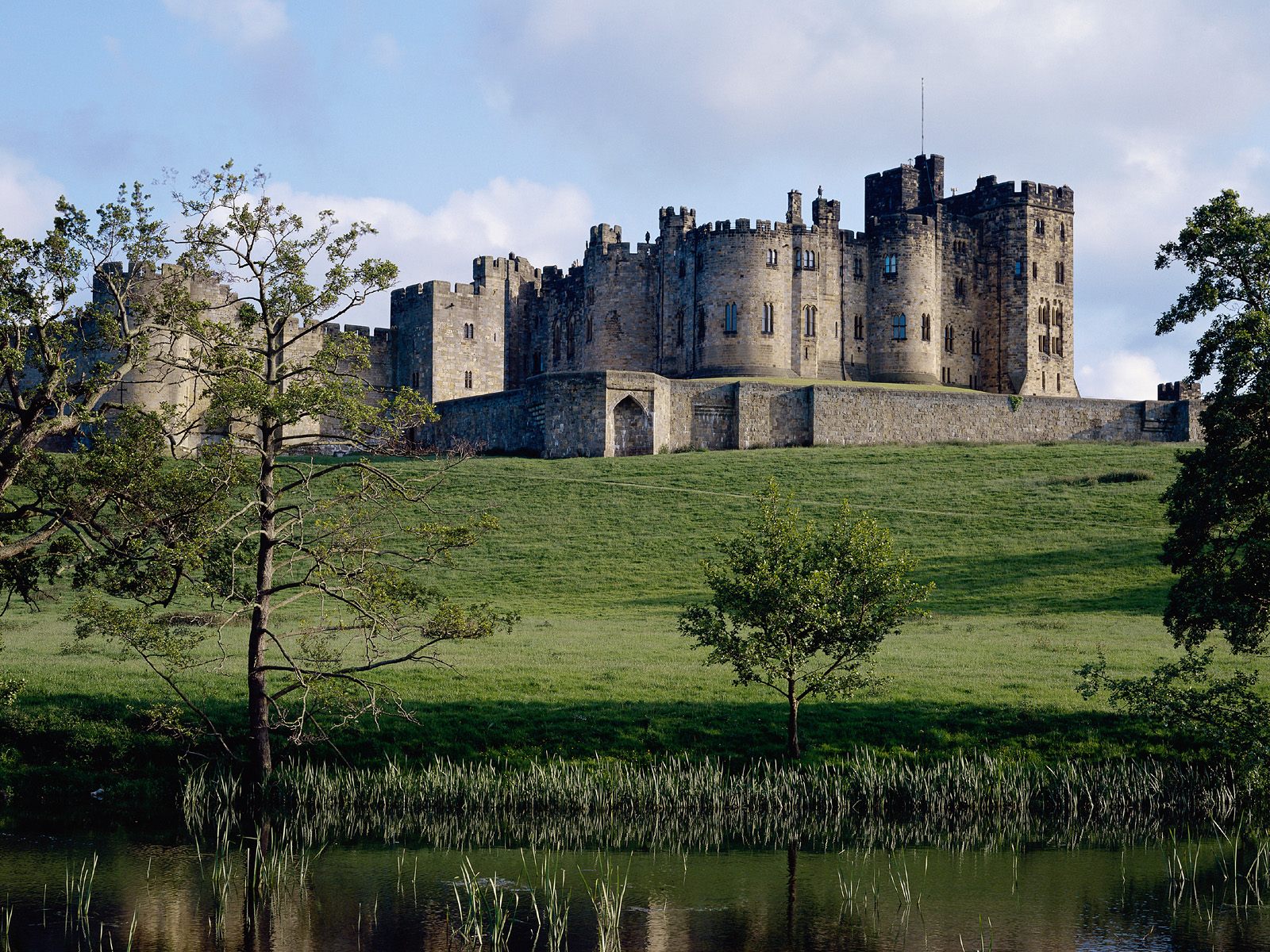 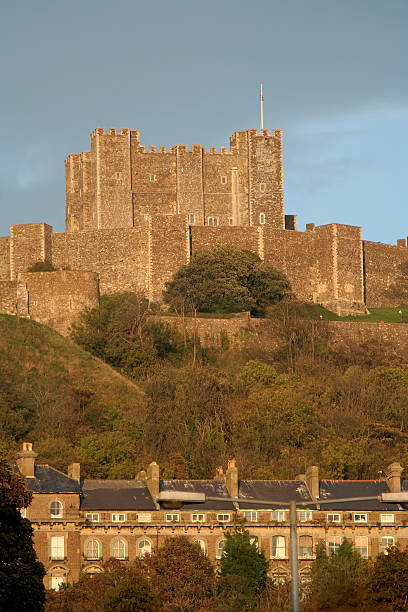 В течение 2х недель нашего пребывания, у нас будут 5 экскурсий на пол дня, такие как:
Замок Дувр (англ. Dover Castle) — один из самых больших по площади английских замков. Основан в начале 11 века н.э. Расположен в Дувре, графство Кент, на берегу пролива Па-де-Кале между Великобританией и Францией. С давних времен он считается «Ключом к Англии» из-за своего стратегически важного положения на острове.
Замок Лидс
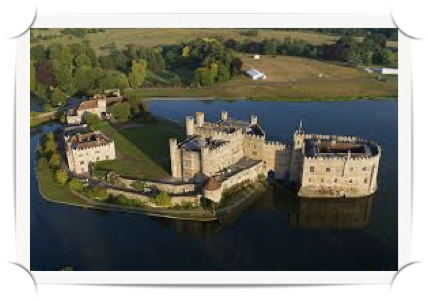 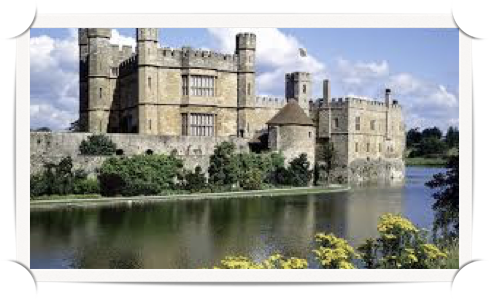 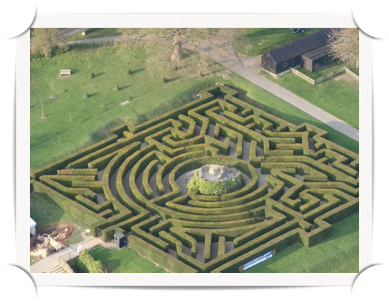 Старинный замок Лидс, знаменитый своим изумительным, зелёным лабиринтом.
Удивительные белые скалы Дувра, благодаря которым остров Великобритания Норманны назвали Туманным Альбионом.
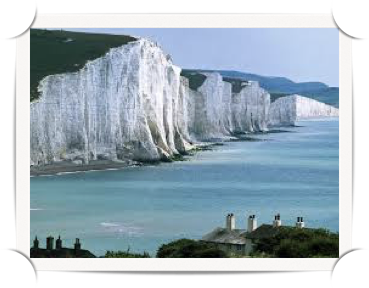 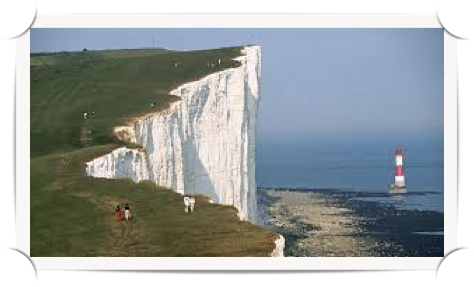 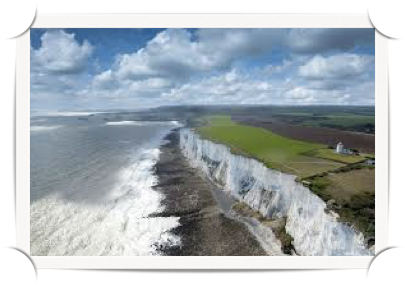 Кентерберийский собор
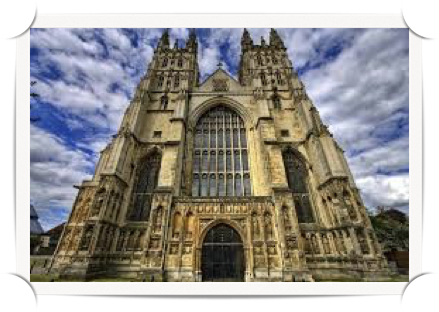 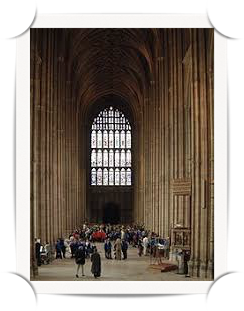 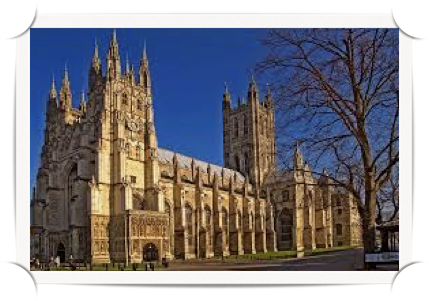 Кентербери́йский собо́р (англ. Canterbury Cathedral) — готический собор в Кентербери. Это главный англиканский храм Великобритании.
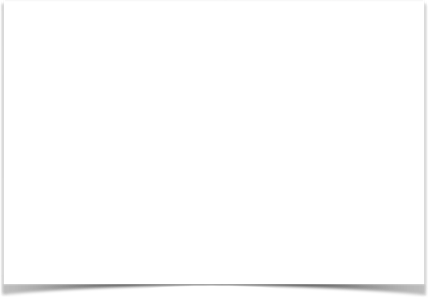 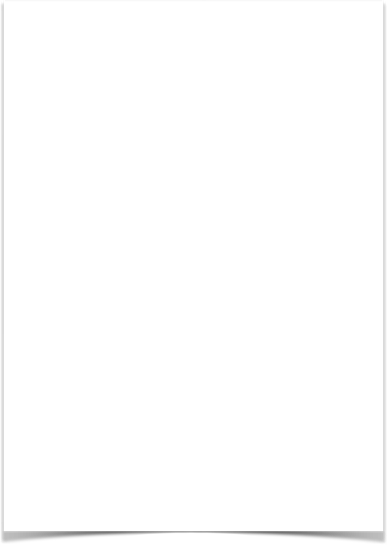 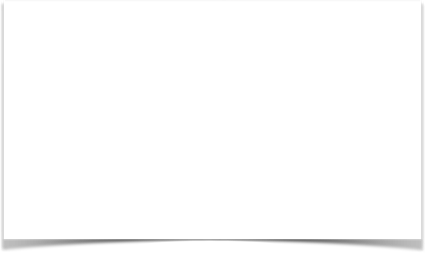 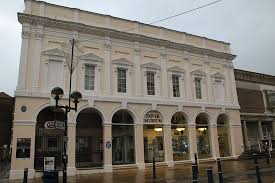 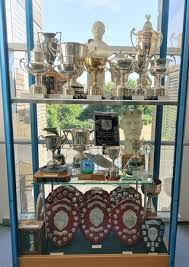 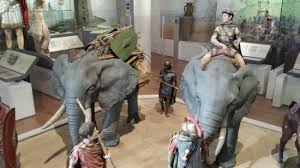 Музей Дувра где хранится история этого города.
Обязательное посещение Лондона и его самых популярных достопримечательностей на полный день.
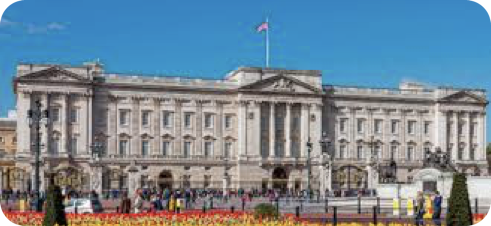 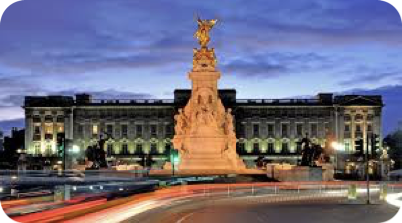 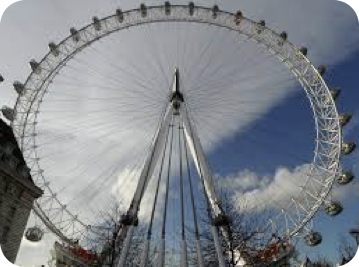 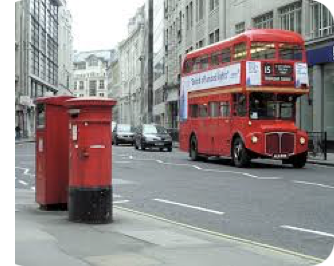 Брайтон, который считается летней резиденцией королевской семьи.
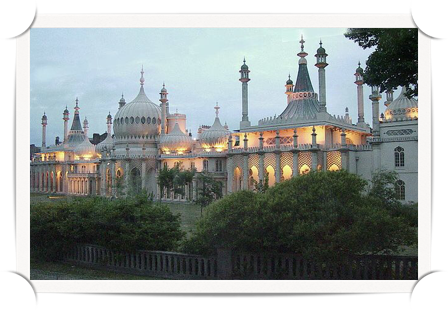 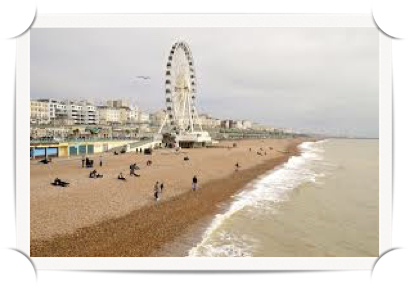 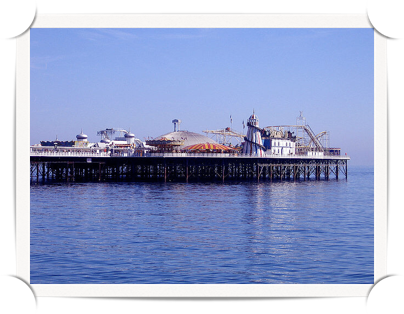 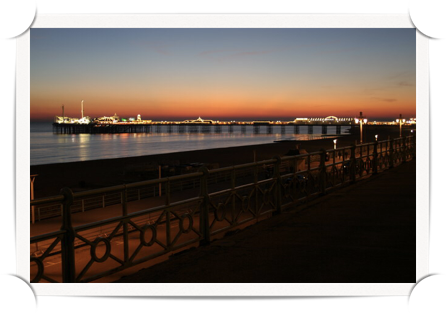 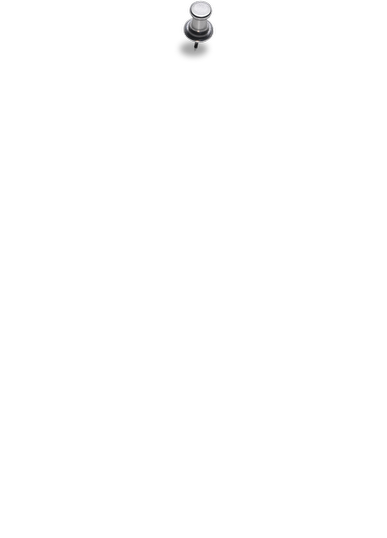 Обучение
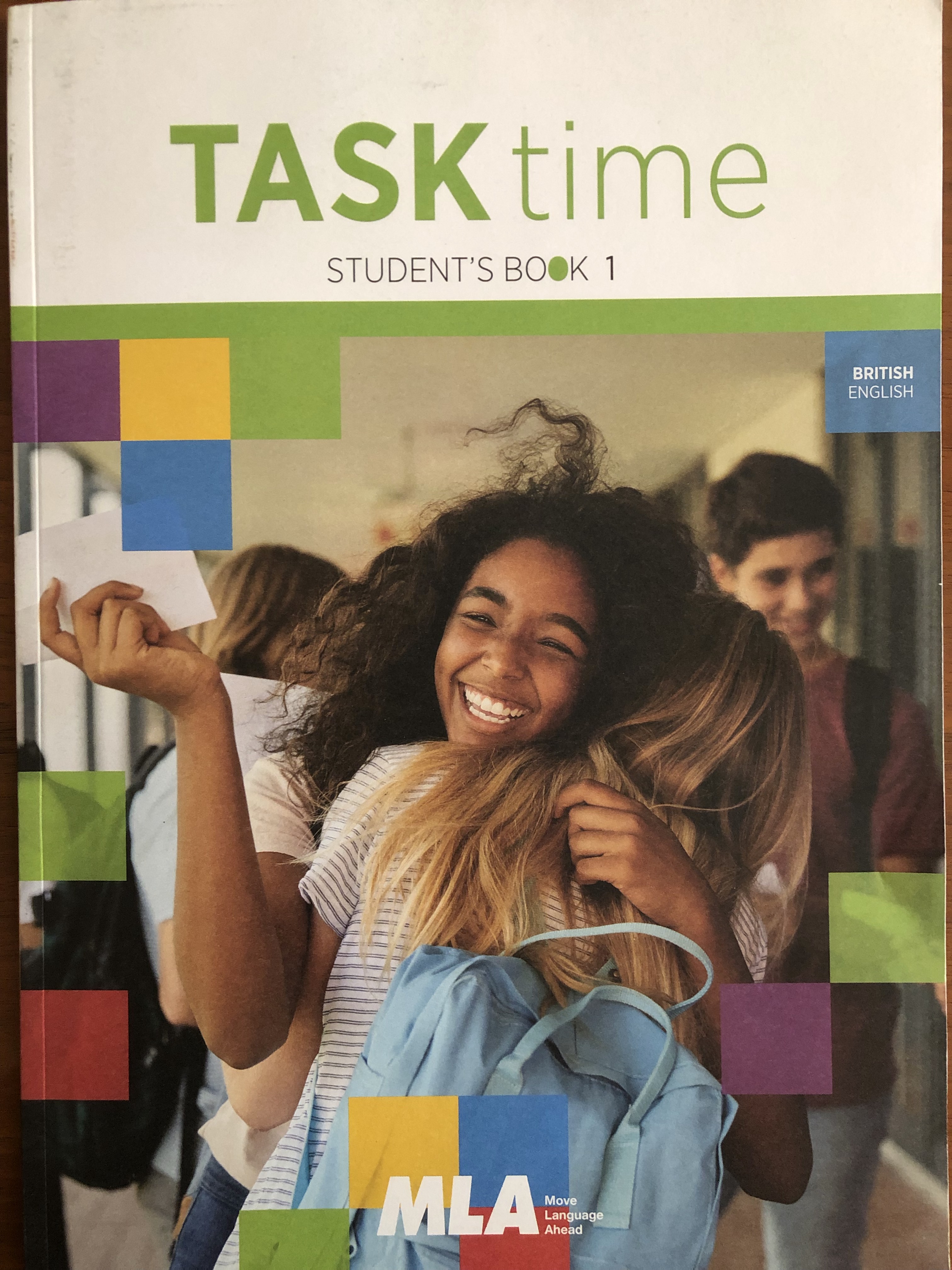 У детей интенсивное обучение. 20 часов английского в неделю, по специально разработанной программе для детей, изучающих английский как иностранный. Уникальное пособие на каждый уровень владения английским.
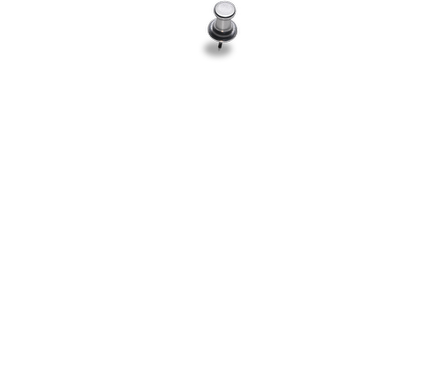 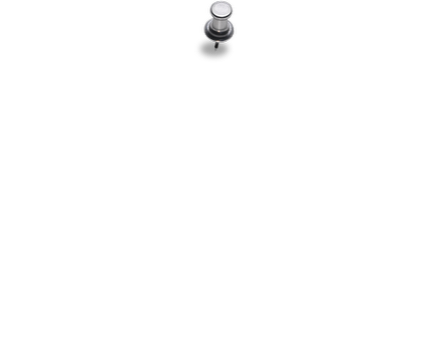 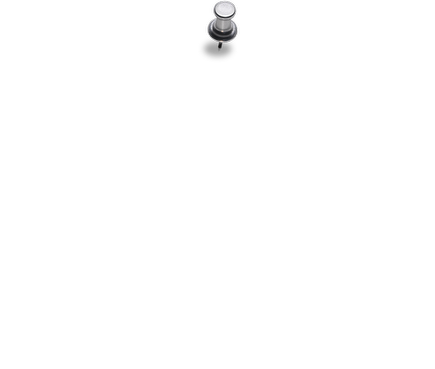 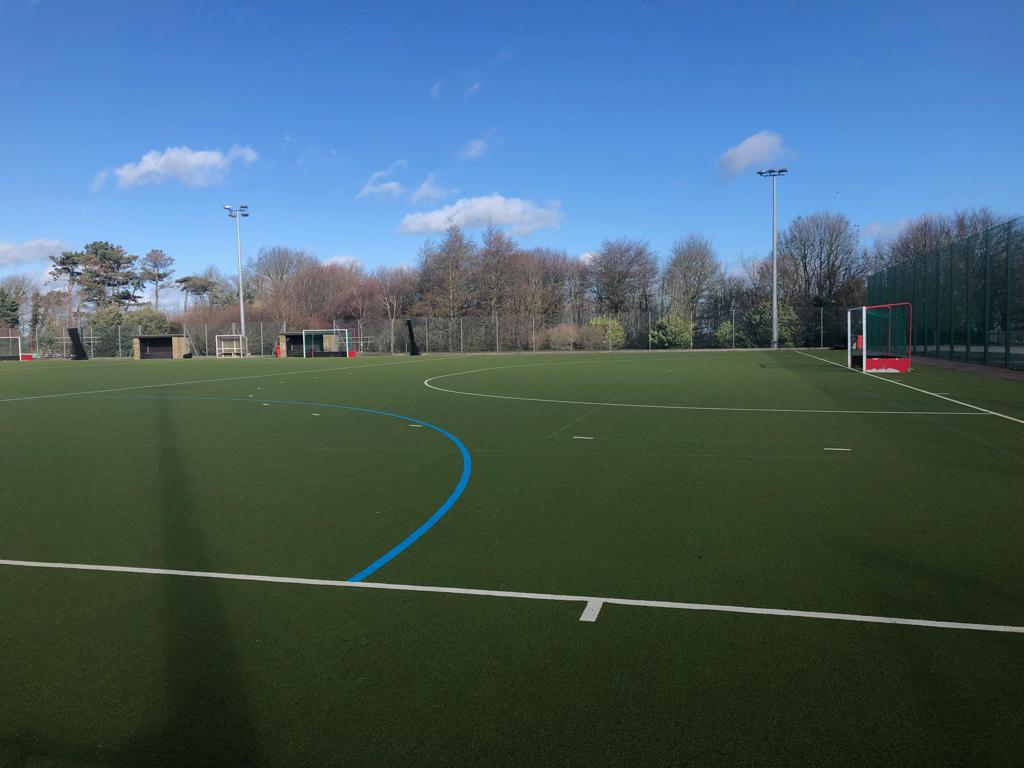 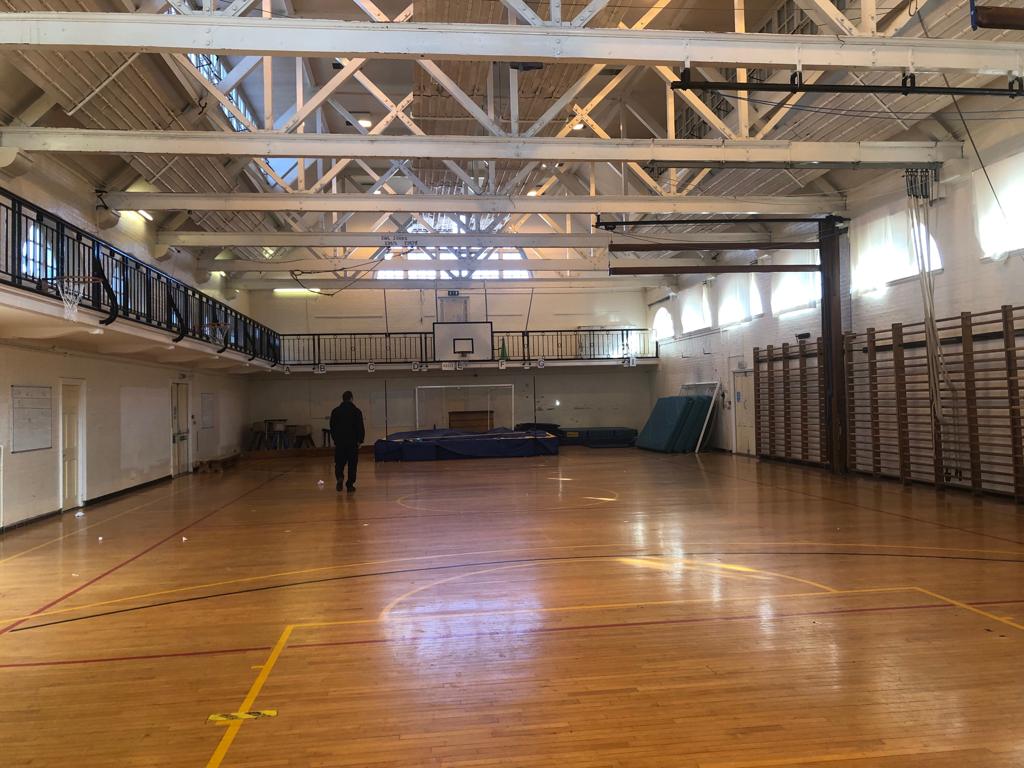 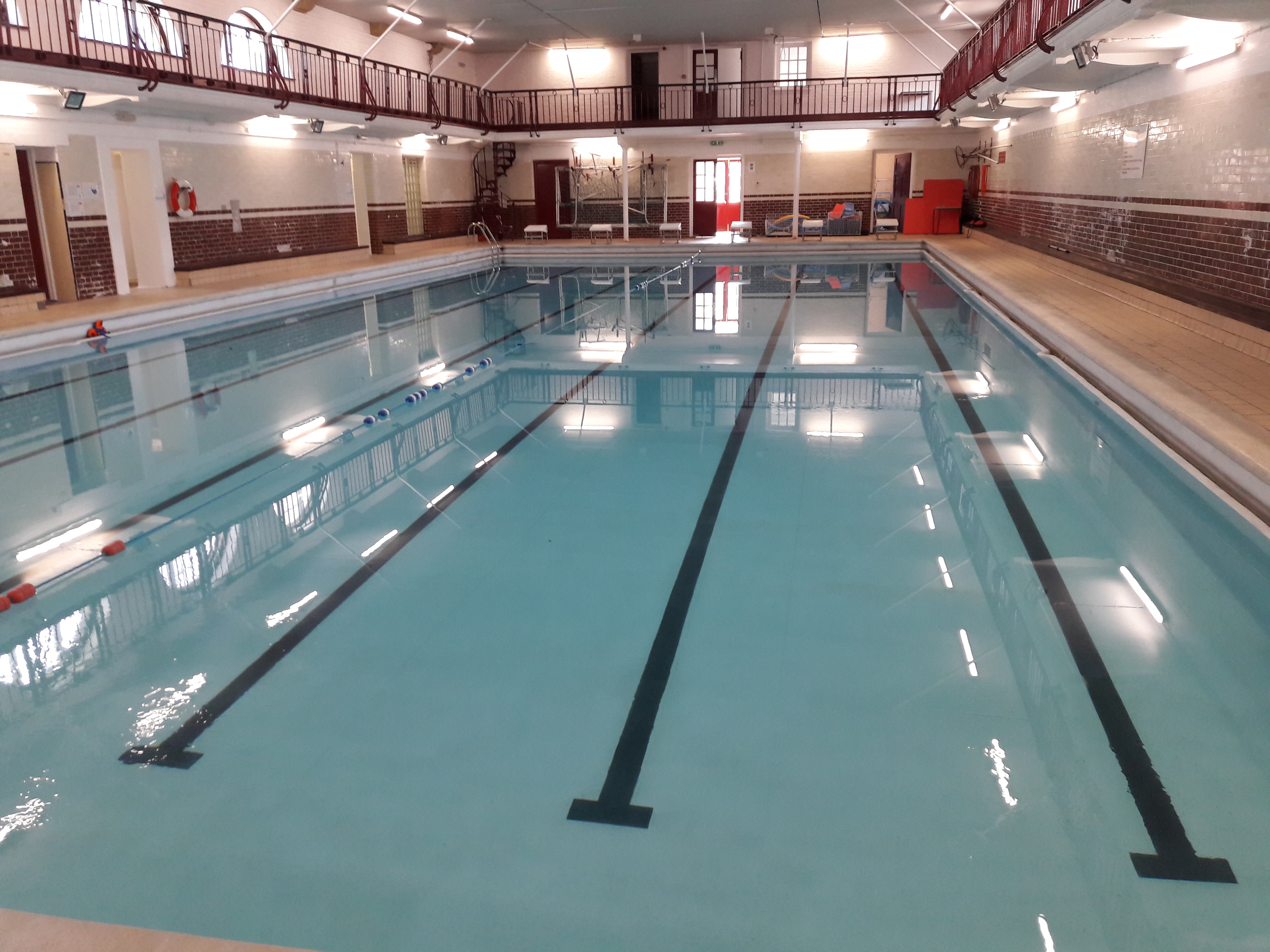 На территории школы есть футбольные поля, теннисные корты, закрытые и открытые спортивные площадки, а так же плавательный бассейн.
Места для отдыха и общения
Стильные и уютные уголки для общения со сверстниками из разных стран и отдыха после насыщенного дня.
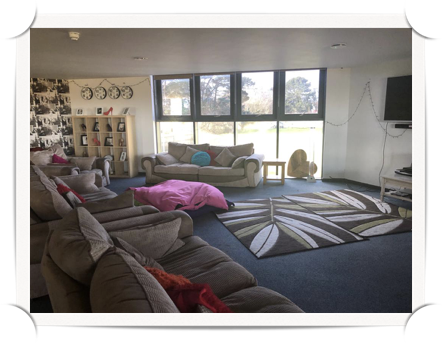 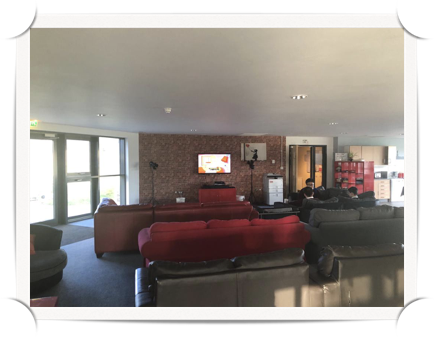 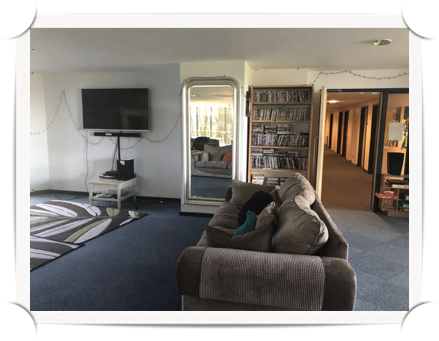 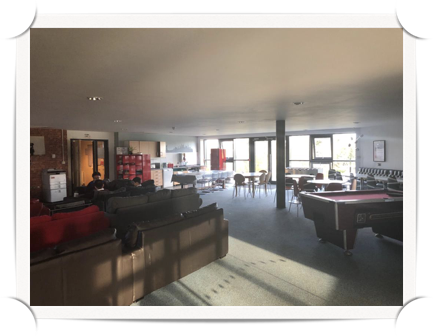 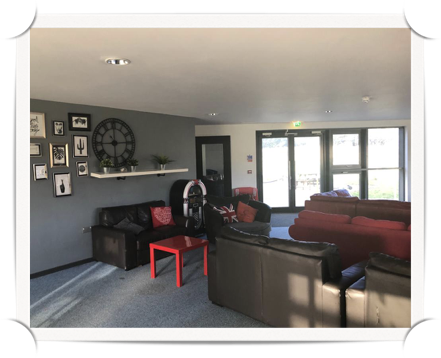 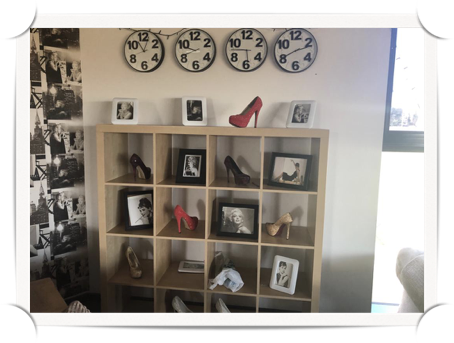 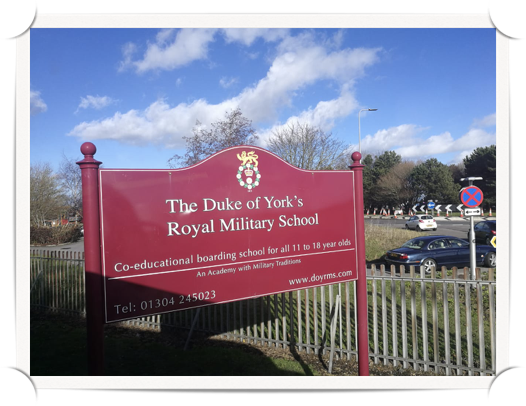 Группа детей от 8 до 15 лет
Даты 20.07 - 02.08
Стоимость 1545£
Отдельно оплачивается консульский сбор, трансфер,  
авиабилеты и услуги по оформлению визы.